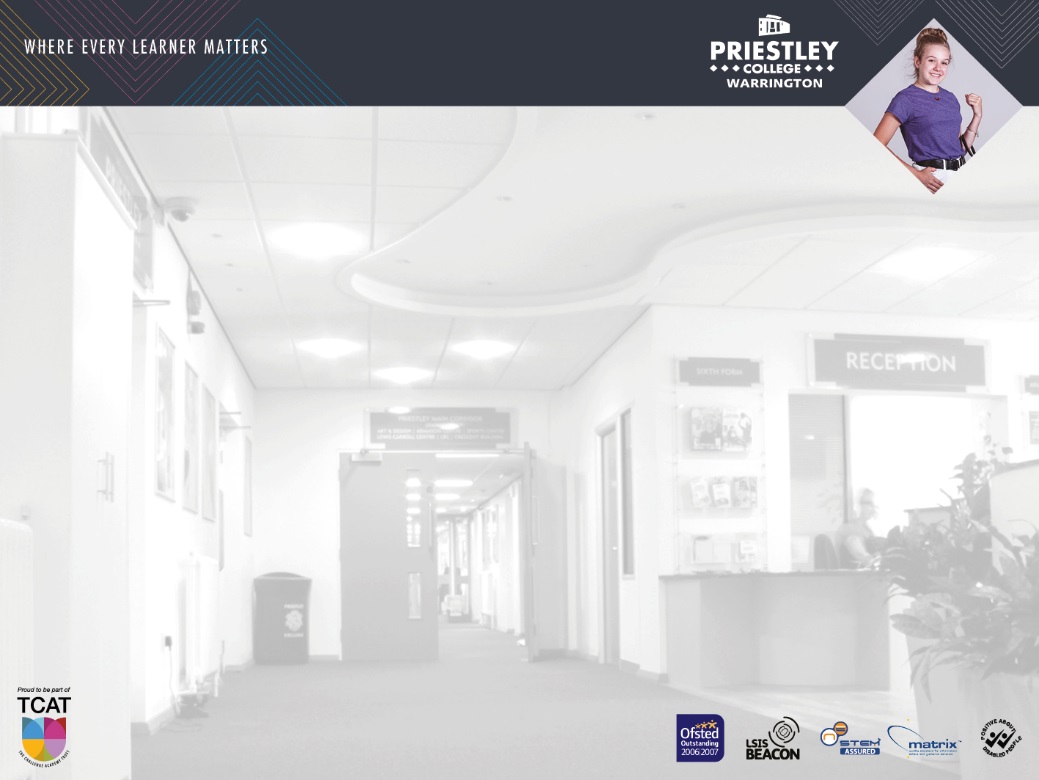 Building on Your Success from  
Sir Thomas Boteler Church Of England High School
Adam Bird
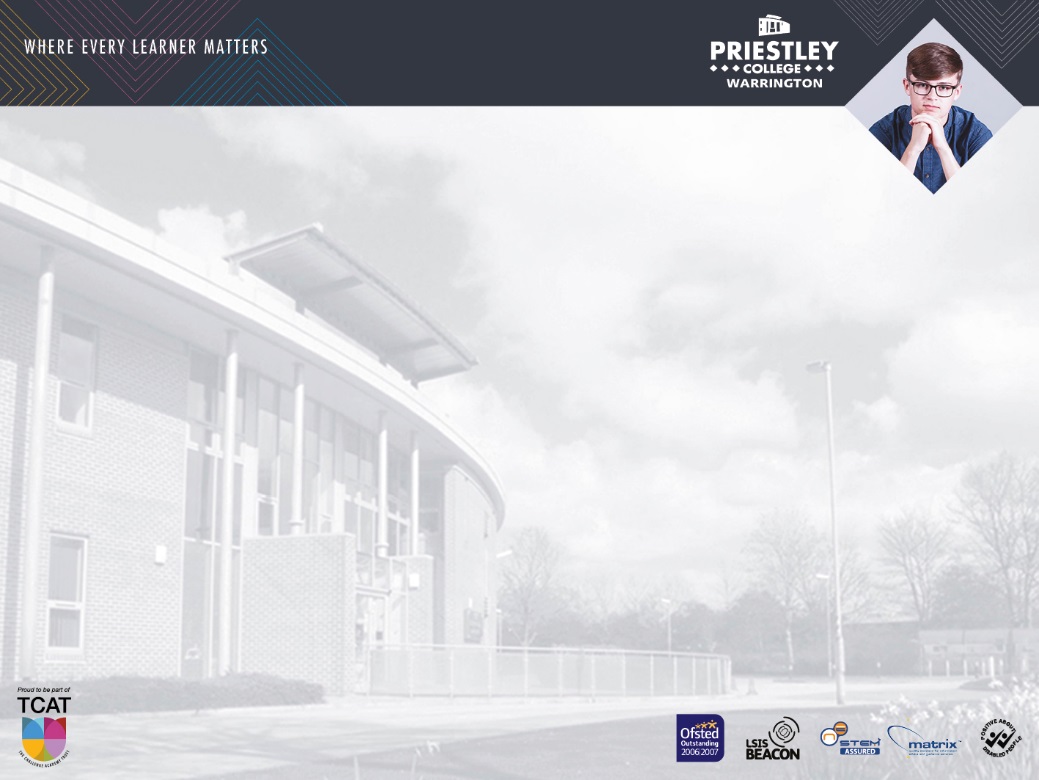 What we will cover today:
How your GCSE results can make a difference to your options
Different courses at college
Where you can go for further information
Important dates and events
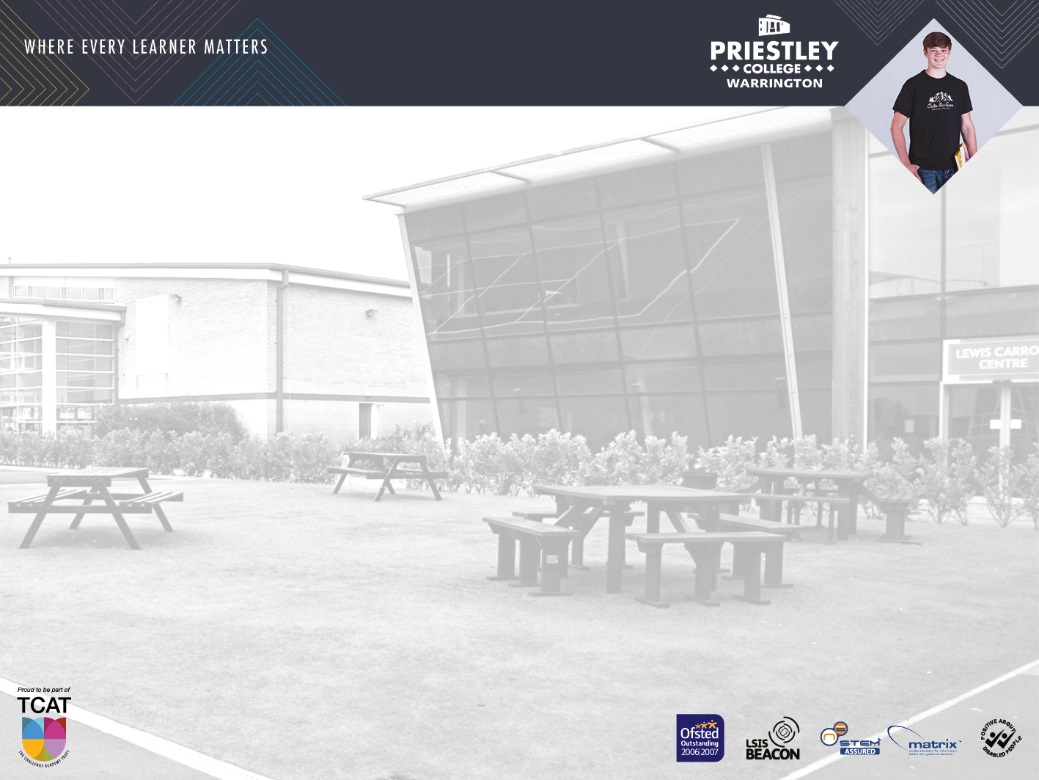 Better GCSE results will provide more options after school!

Colleges will look at:
Your overall average GCSE point score to determine your level of programme
Your GCSE point score for individual subjects will also be looked at for certain A-levels
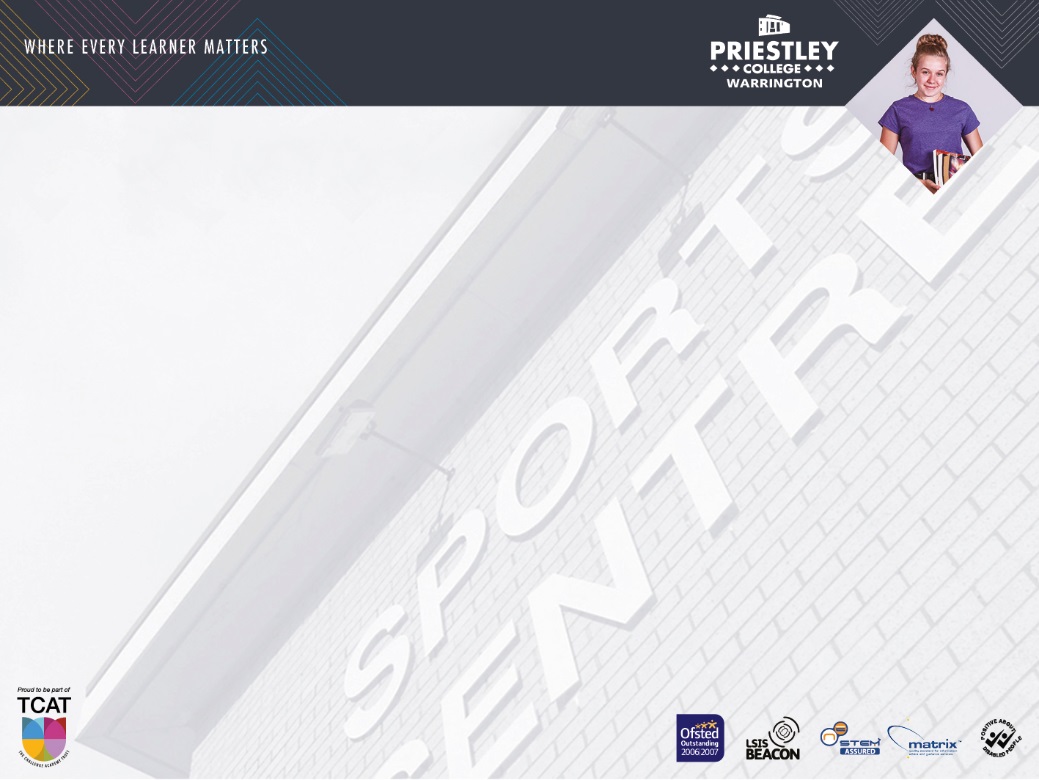 Progression to Level 3 Programme:

You need to be aiming to achieve at least grade 4s and 5s in all subjects to maximise your options.

If you do not achieve a GCSE Grade C/4 in English and/or Maths you will be required to improve in these subjects.

Please also remember that many universities will require you to have grades 6 and above for certain GCSEs such as maths and English.
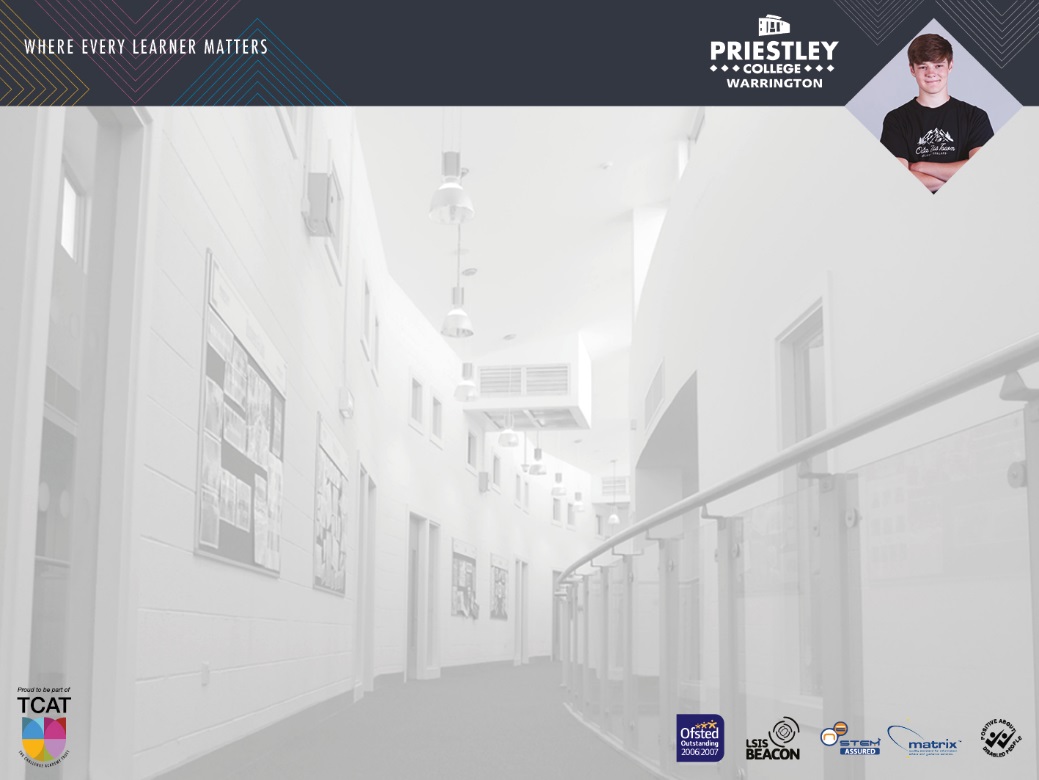 Some courses may also ask for additional GCSE requirements
Examples of A-levels with additional GCSE requirements:
A-level Computer Science, Chemistry, Physics and Psychology  – GCSE maths Grade 5 or above.
Some A-levels such as Economics, Philosophy, PE, Geography will require a higher average GCSE point score
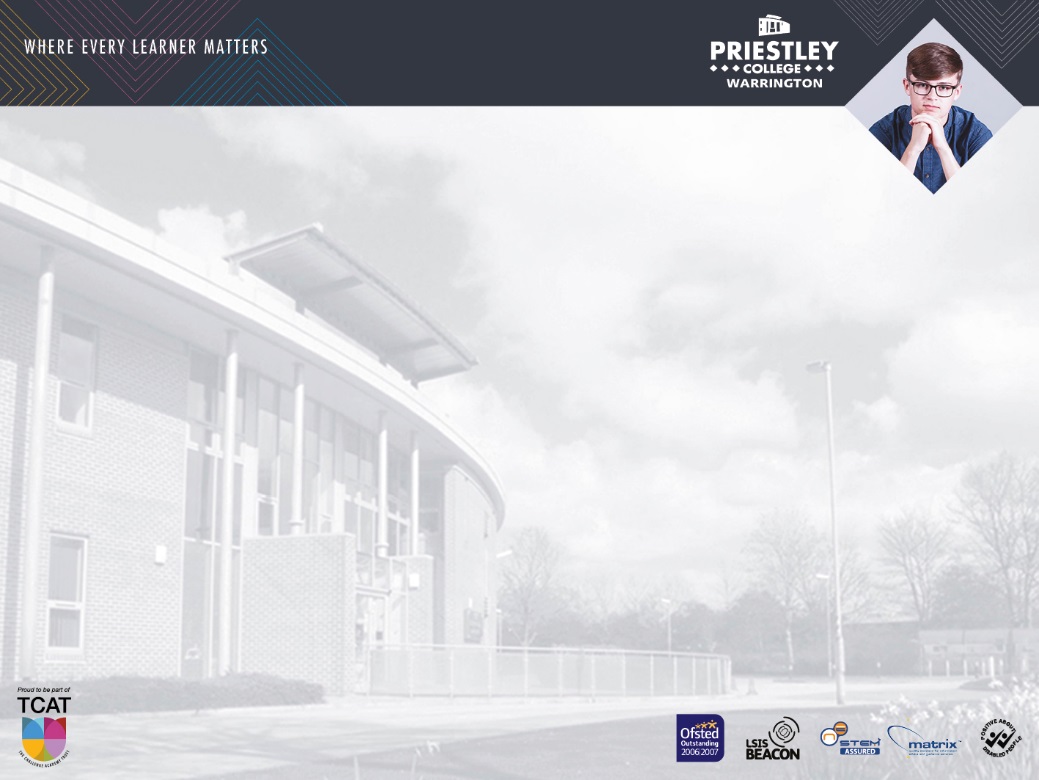 Programmes Available
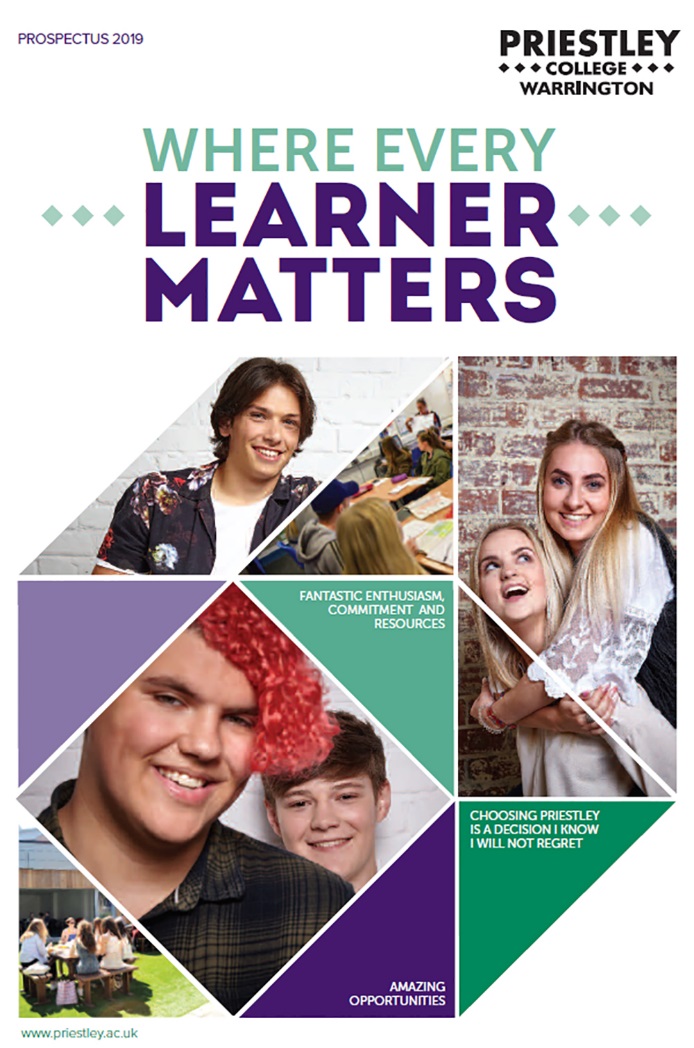 Level 3 or Advanced Level
AS/A Levels
BTEC Extended Diplomas 
      = 3 A Levels
BTEC/OCR Diplomas 
	= 2 A Levels
BTEC Subsidiary / Extended Certificate / 
      OCR Introductory  Diploma 
      = 1 A Levels
BTEC Certificate 
	= 1 AS Level
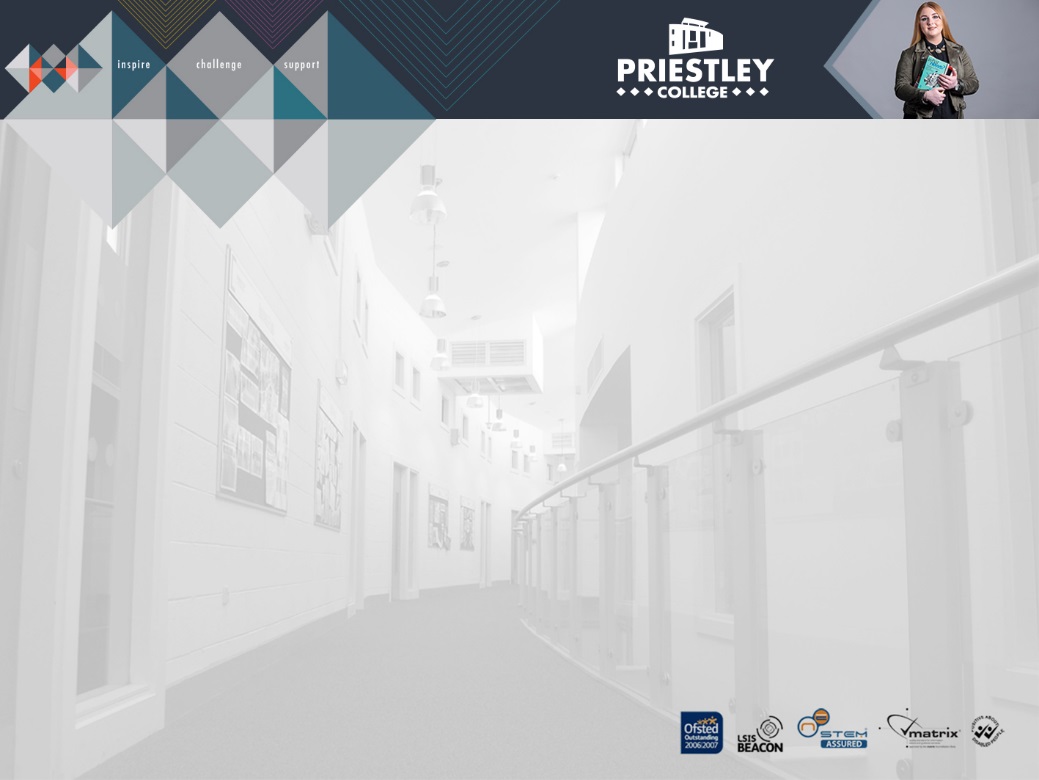 Programmes Available
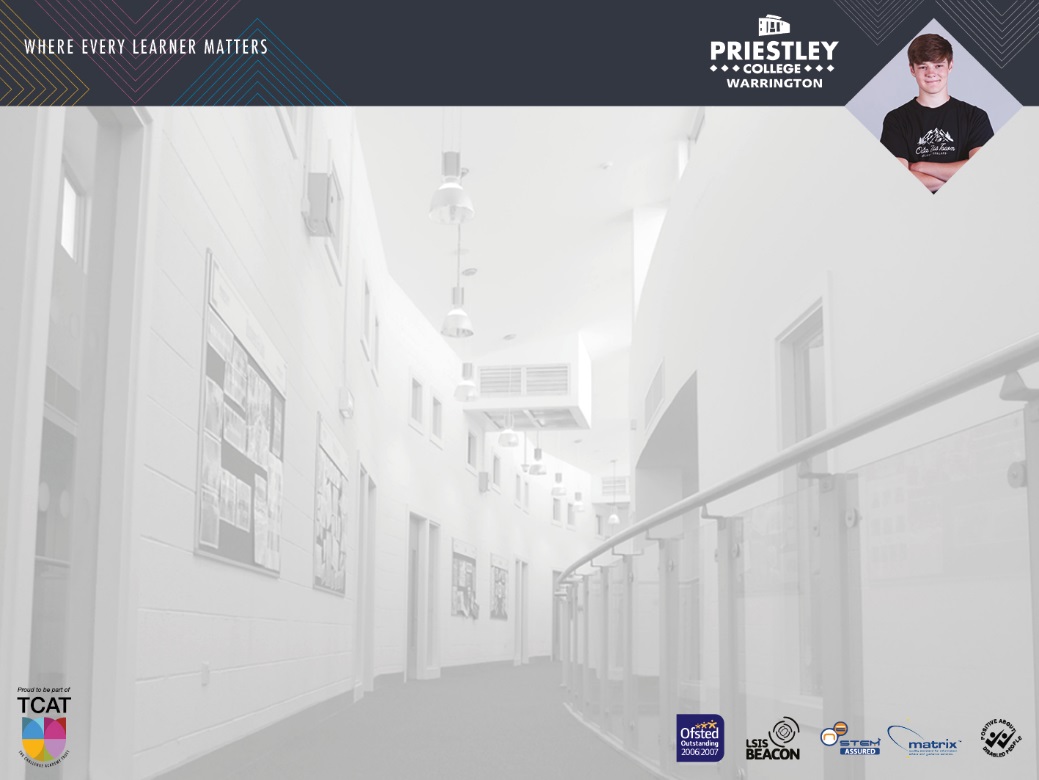 Subject areas you can study (over 70 courses available)…………
Art and Design
Computer Games Design
Graphics and 3D Design
Textiles
Travel and Tourism
Children’s Play, Learning and Development
English
Languages; French, Spanish and German
Law
Physics, biology, chemistry
Maths
Architecture
Criminology
Engineering
Geography and Geology
History
Psychology and Sociology
Philosophy and Religious Studies
IT and Computer Science
Drama, Dance, Performing Arts, Music
Economics, Business Studies
Sport
Public Services
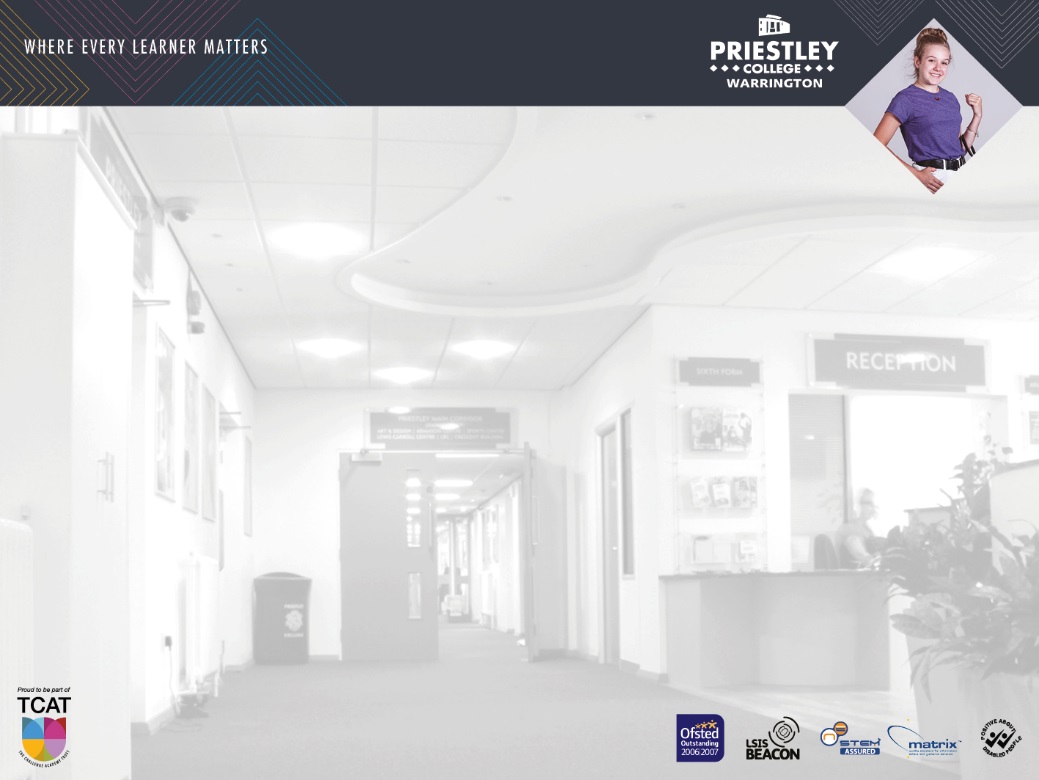 New Courses
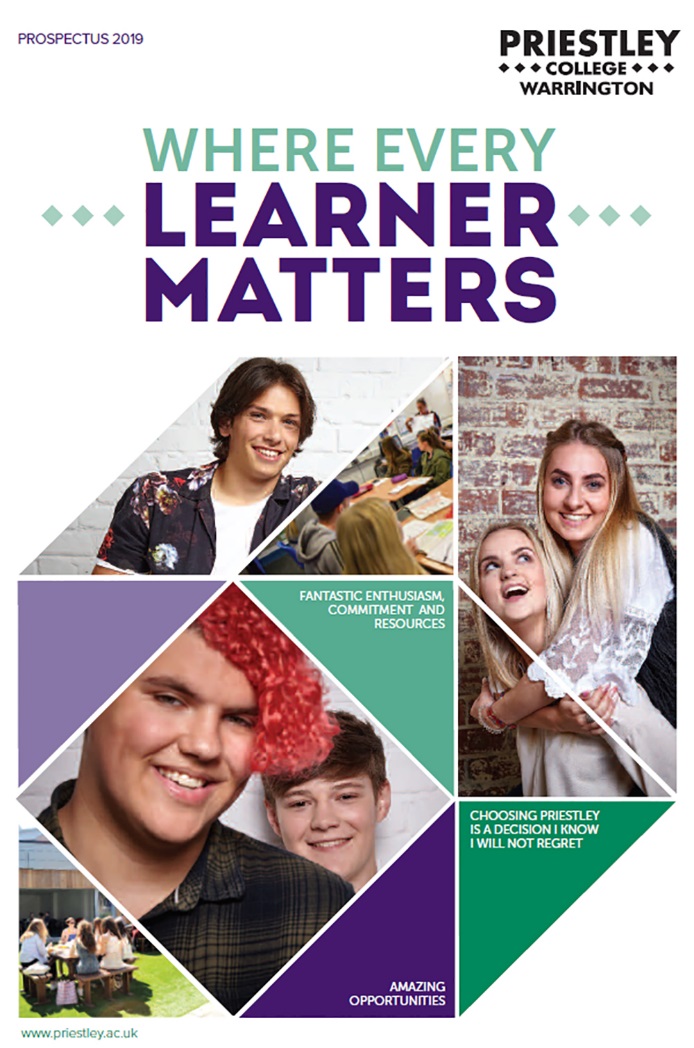 BTEC Level 3 

Criminology  
(Certificate)

A-Level Architecture
 
Engineering 
(Certificate or Extended Certificate)
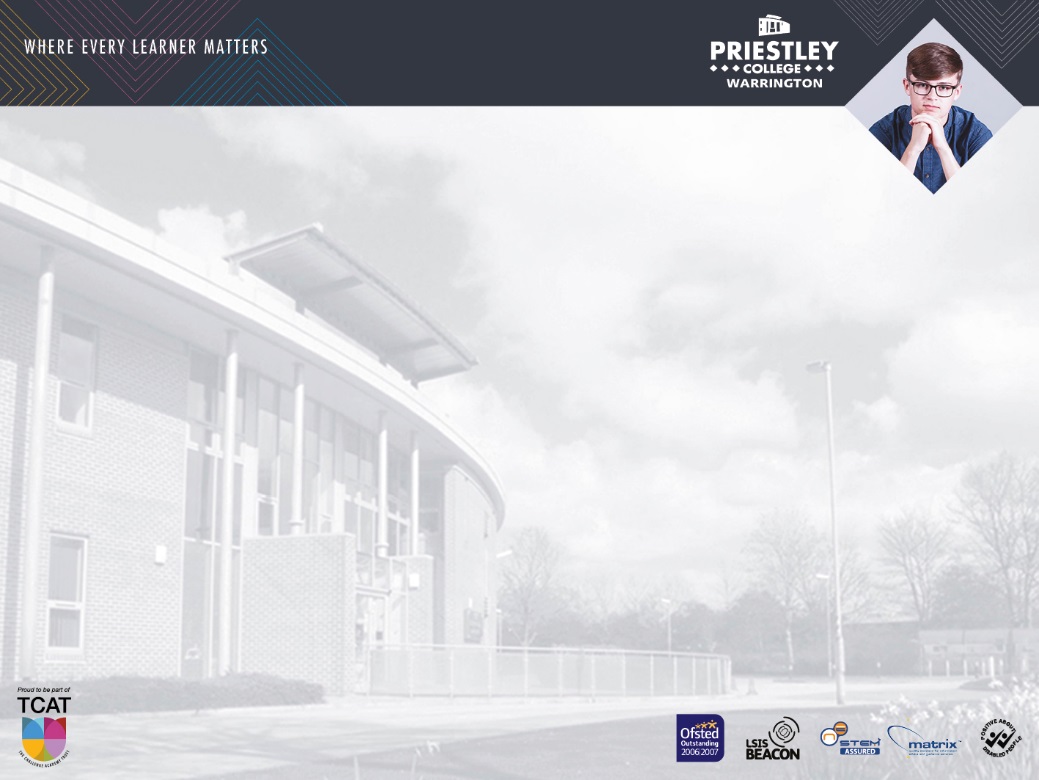 Extra opportunities at college:
The Graduate
Engineering Education Scheme
Music and Performance Groups (Breathe, Oxygen, Respiration)
UK and Overseas Educational Visits
Pre Medical, Pre Legal, Pre Teaching
Duke of Edinburgh Award
Specialist Guidance Team
Jobs and Apprenticeship Placements
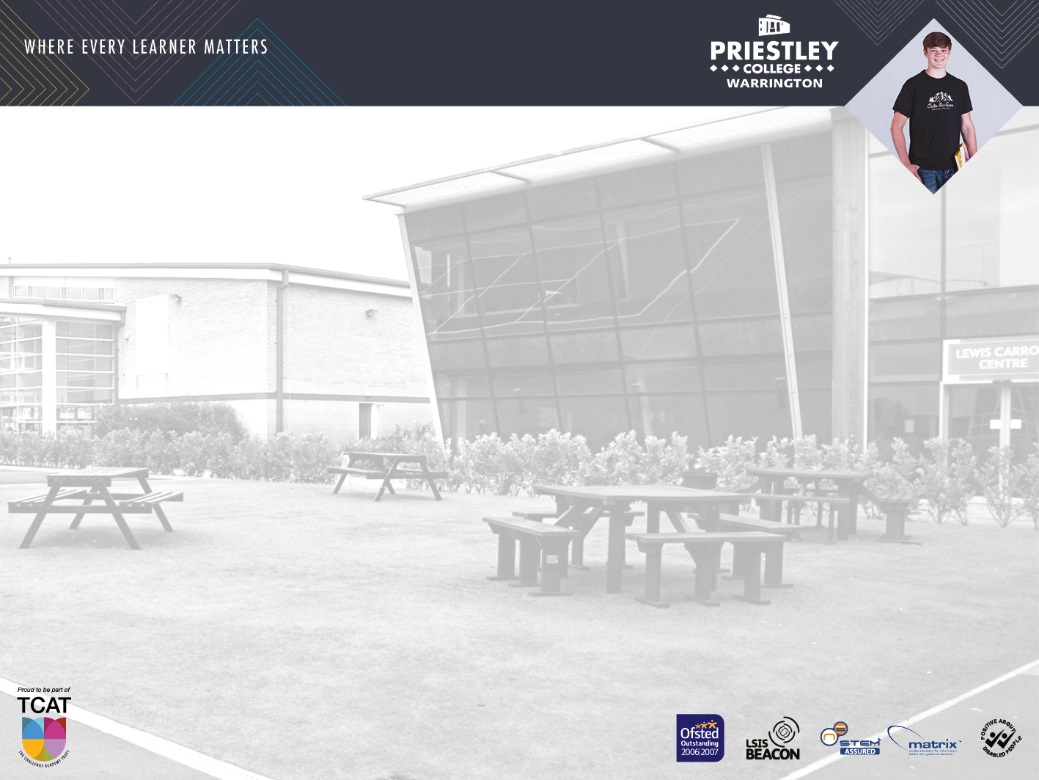 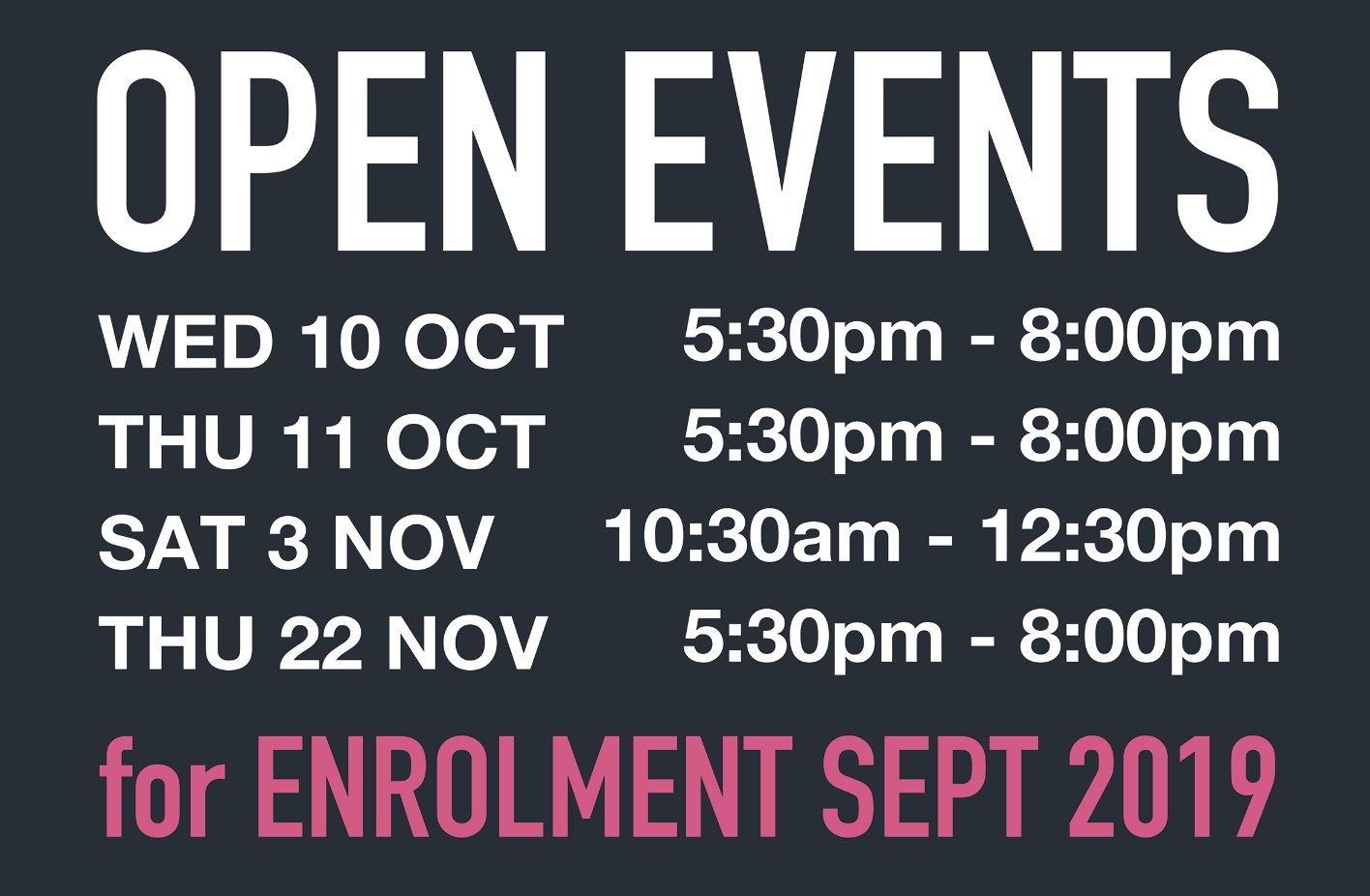 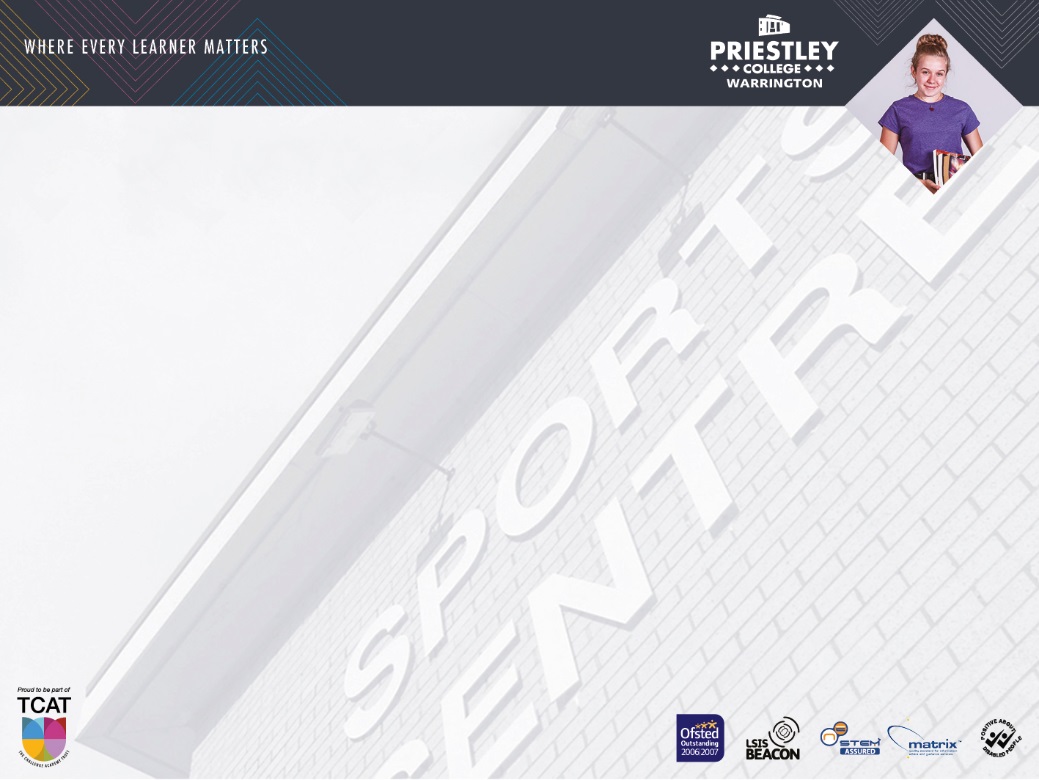 Priority Application Deadline  February 2019


10 Interview Evenings from October to May.
Book an interview early for a
guaranteed place on popular
courses.

Welcome Day – TBC June/July 
Registration – August 2019
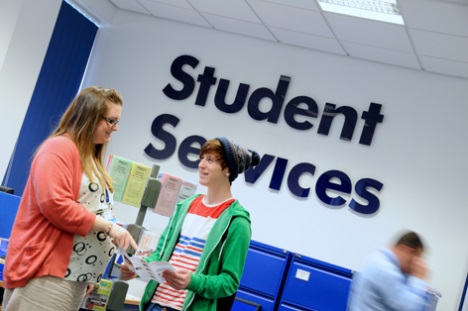 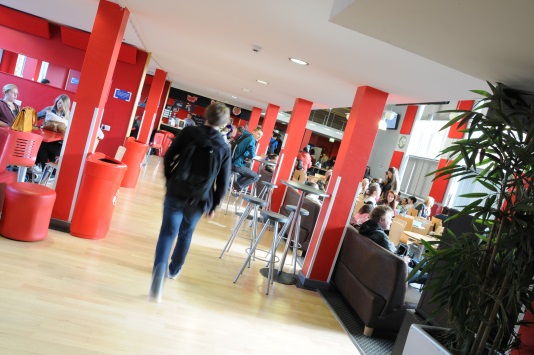 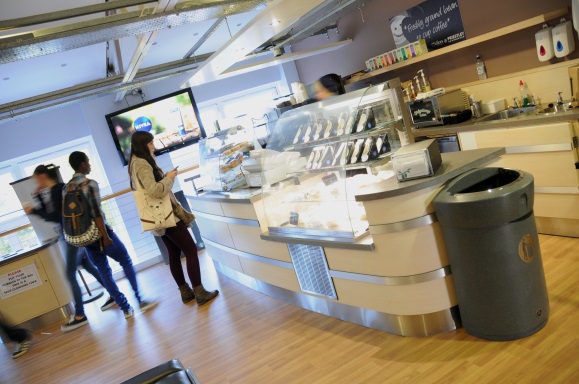 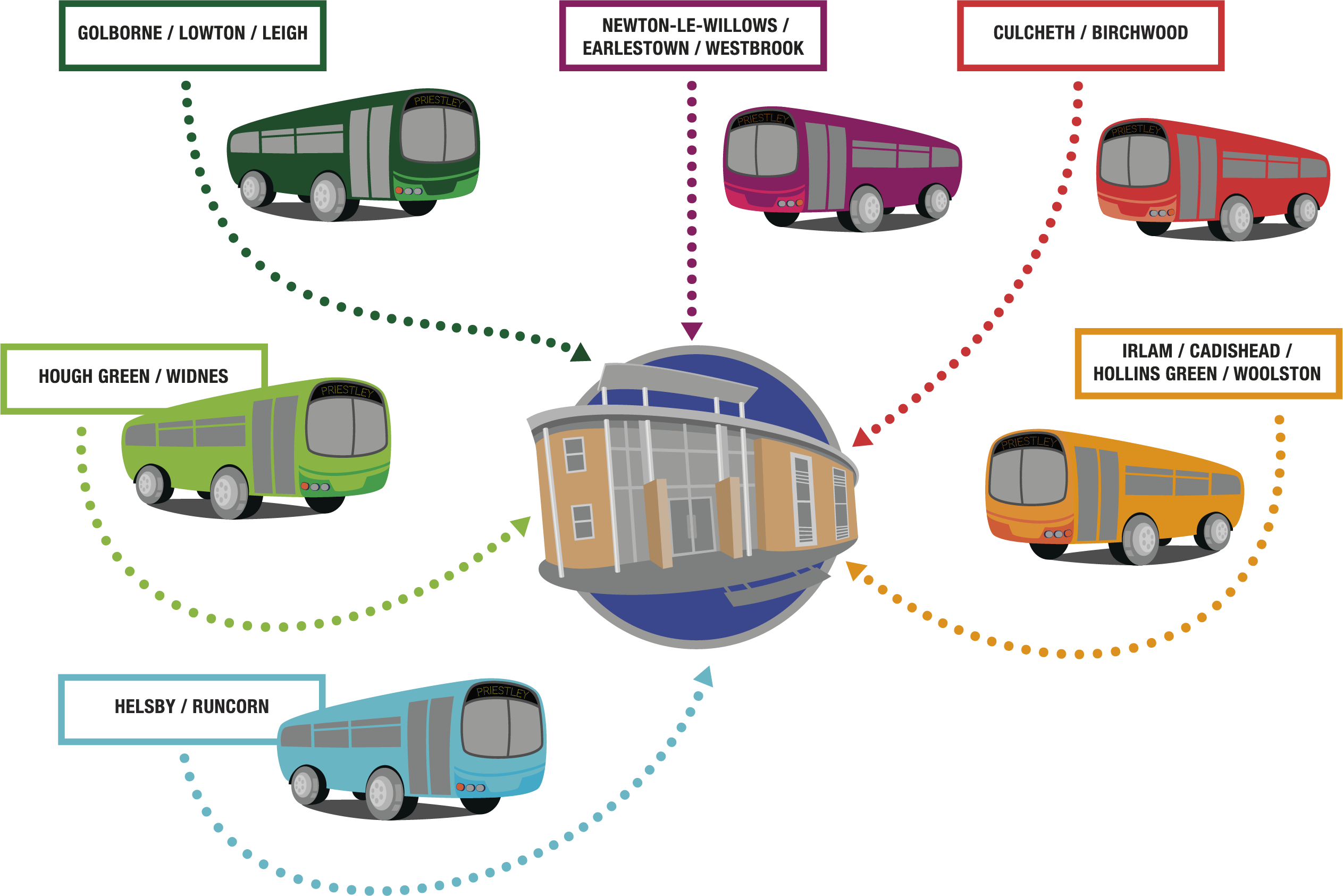 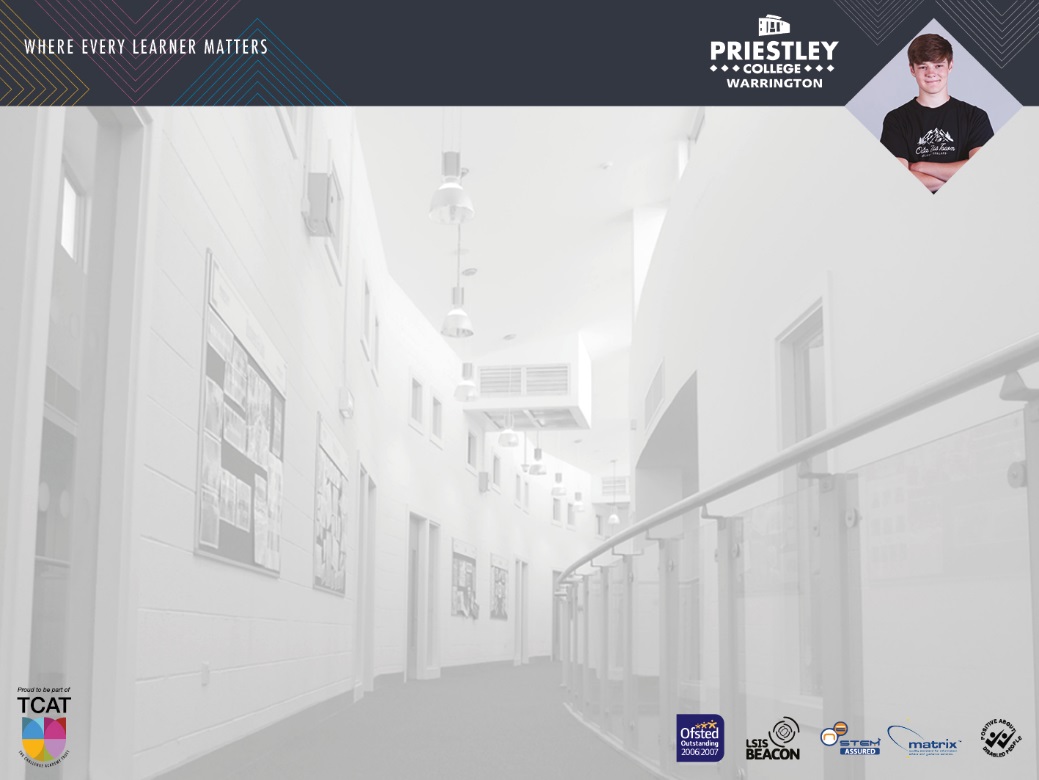 Good GCSE results will give you more options!
There’s still time to make a difference!

Do your very best in all your subjects
Ask if unsure about anything, talk to your teachers
Investigate all options and attend open events 
Submit applications as soon as possible apply.priestley.ac.uk
If you change your mind about subjects or courses, don’t worry, that’s fine!
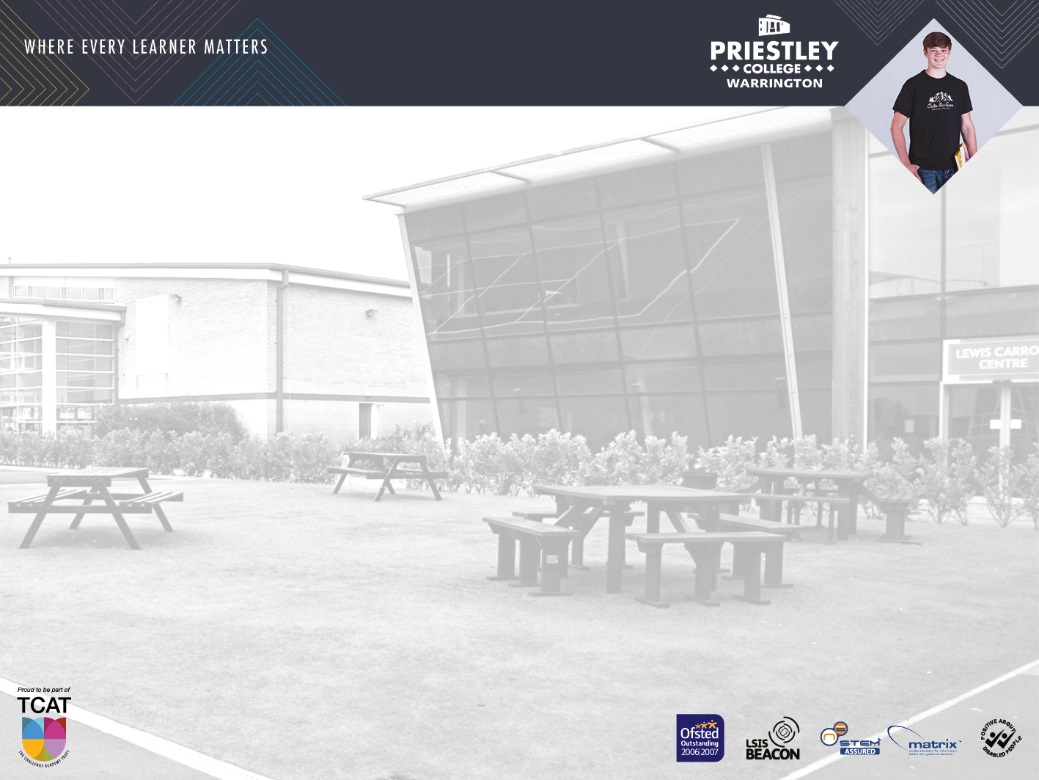 For Help, Advice and Guidance:
Adam Bird (School Liaison)
a.bird@priestley.ac.uk

Admissions 
01925 624465 admissions@priestley.ac.uk

Careers, Advice and Guidance 
Charlie Dunbar or Ian Edge
01925 633591
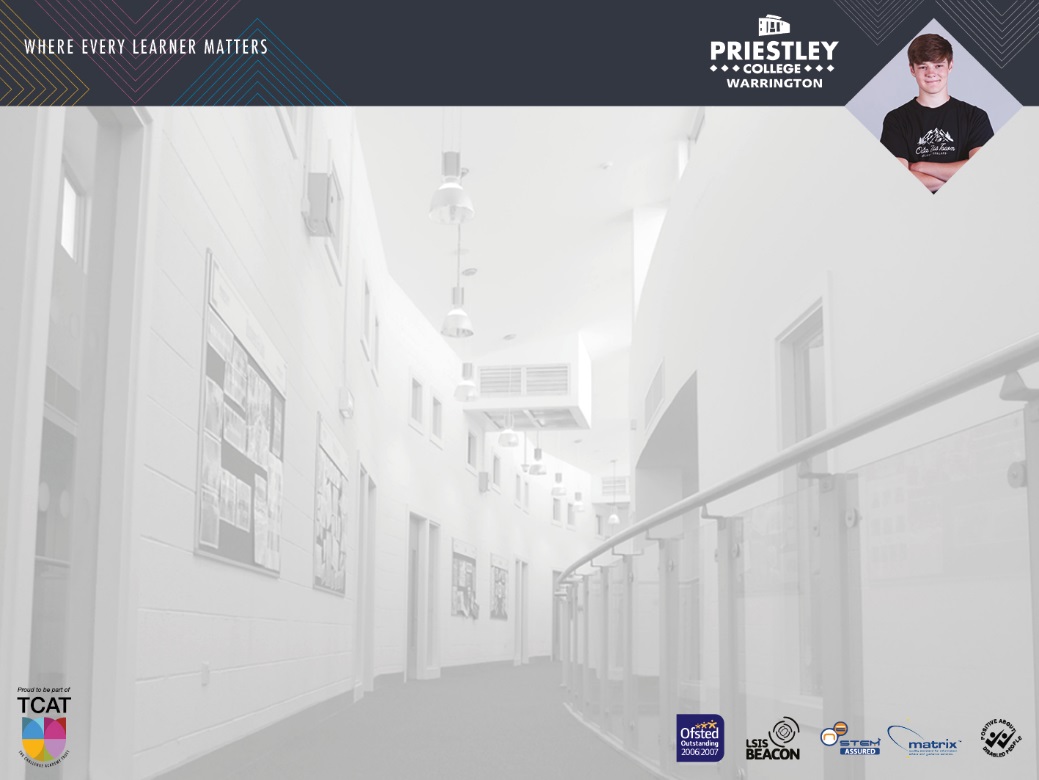 @priestleysfc



PriestleyCollegeWarrington



priestleysixthform
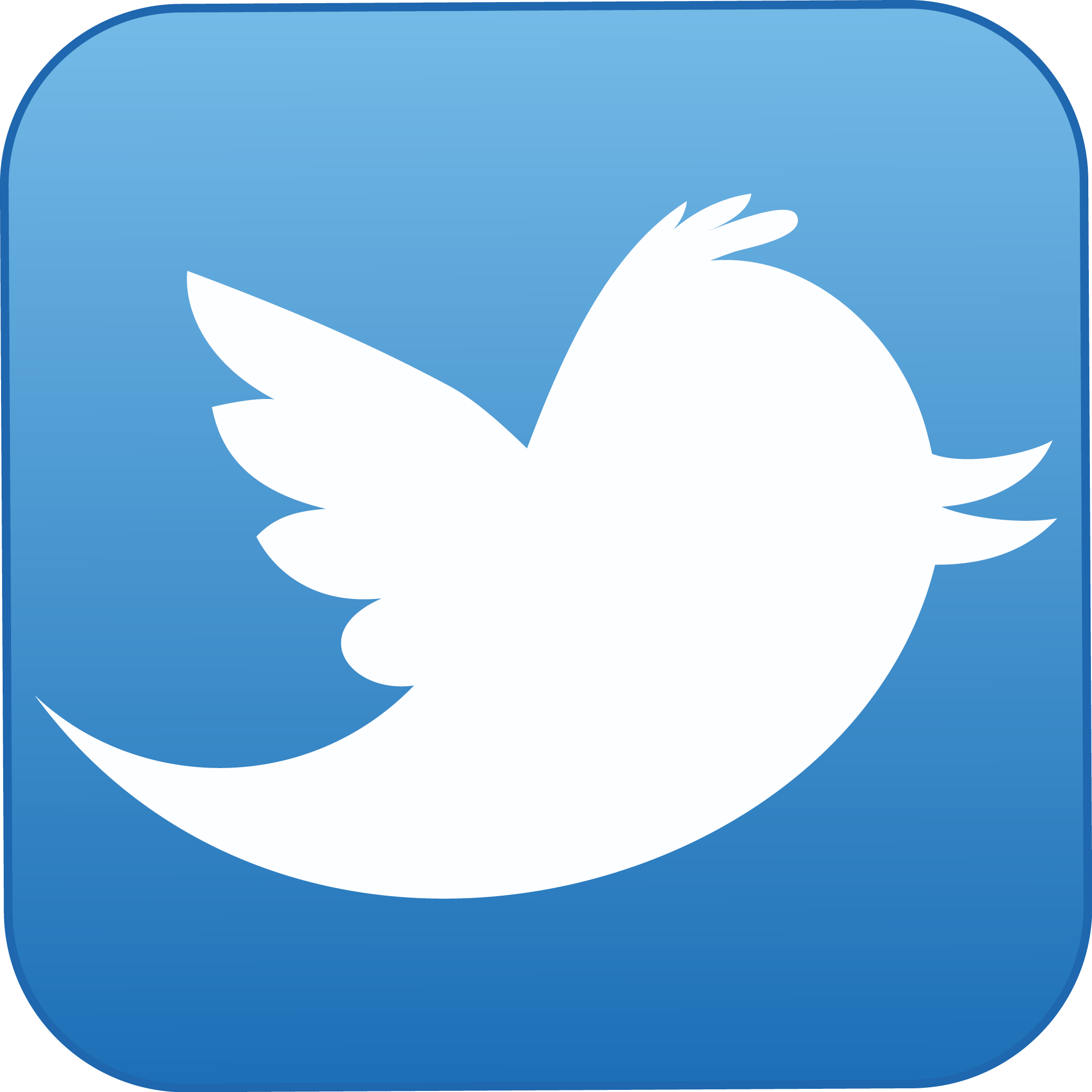 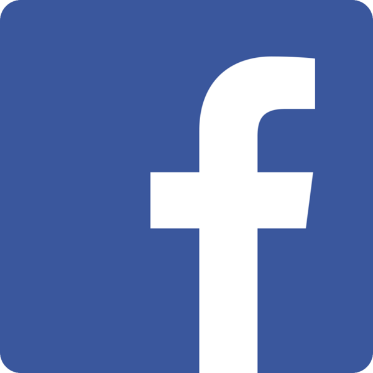 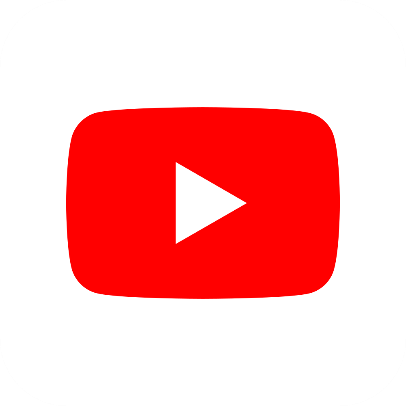